Медведи в сказках
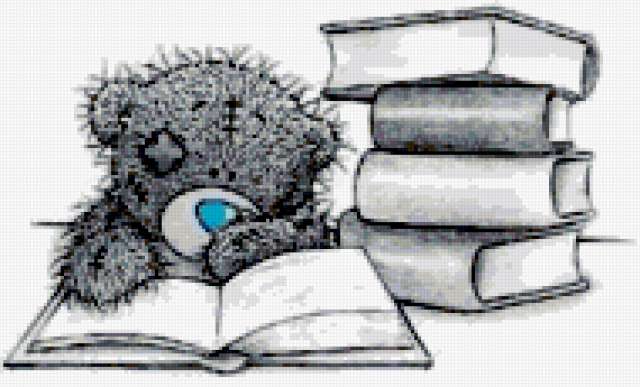 Воспитатель ГБДОУ № 141 Морозова С.В.
Тип проекта
Социальный, творческий, групповой (15-20 человек, все желающие), средней продолжительности (4 -5 недель). Ребенок участник от зарождения идеи до получения результата. Область «Чтение художественной литературы».

 Актуальность проблемы:
Анализируя результаты мониторинга детей на начало учебного года, выявлено, что дети знают недостаточно сказок, что не соответствует ФГТ. Для повышения уровня знаний решено организовать проект «Медведи в сказке», результатом которого станет вечер развлечений, показ сказки для детей младшей группы и конкурс рисунков «Медведи в сказке».
ЦЕЛЬ:- ФОРМИРОВАТЬ У ДЕТЕЙ И РОДИТЕЛЕЙ ЗАИНТЕРЕСОВАННОСТЬ И УМЕНИЕ ВЫРАЗИТЕЛЬНО ЧИТАТЬ СКАЗКИ.
Задачи:
Дать информацию родителям о важности выразительного чтения сказок, как средства развития внимания, памяти, выразительности речи, развития самосознания ребенка, всестороннего развития ребенка.                                                                                                  Активизировать творческое мышление детей.Способствовать развитию творческого потенциала родителей.Обогатить опыт сотрудничества родителей с детьми.Развивать память детей старшего дошкольного возраста путем дополнительных ассоциативных привязок.Учить преодолевать робость, застенчивость, учиться свободно держаться перед аудиторией.
Решение поставленных задач с родителями:
Организована картотека для родителей «Сказки для чтения».
Организована выставка поэтических произведений и малых форм фольклора.
Индивидуальные консультации по интересующим вопросам.
Организация выставки рисунков, выполненных совместно родителями и детьми по сказкам.
Приглашение родителей на детские праздники, развлечения, литературный вечер.
Экскурсии в библиотеку.
Практическое занятие - обмен опытом.
Решение поставленных задач с детьми:
- Индивидуальная работа с детьми по обучению рассказыванию.
- Использование приема драматизации.
- Прослушивание сказок .
- Образовательная ситуация - рисуем сказку.
- Использование воспитателем сказок в образовательной деятельности.
Тематическое планирование занятий к проекту
ВЕЧЕР РАЗВЛЕЧЕНИЯ
Викторина «Медведи в сказке» - Узнай сказку по иллюстрации.- Угадай и назови мультфильм по русской сказке.- Угадай и назови  мультфильм по зарубежной сказке
-Нарисуем портрет медведя- Собери  портрет медведя из кружков.- Разгадывание ребусов.
-Инсценировка  сказки для малышей.Награждение участников конкурса.
Выставка рисунков «Медведи в сказках»
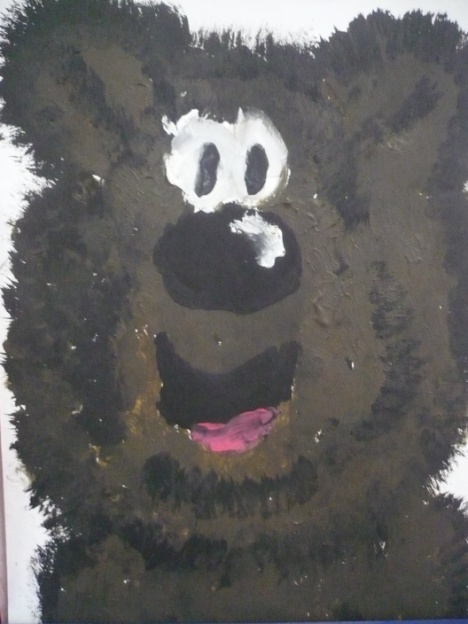 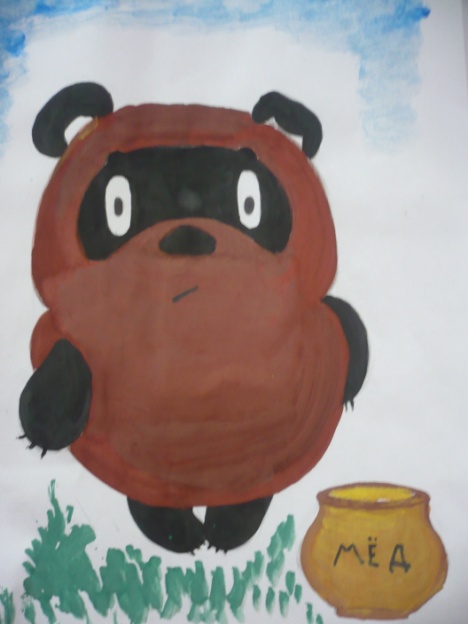 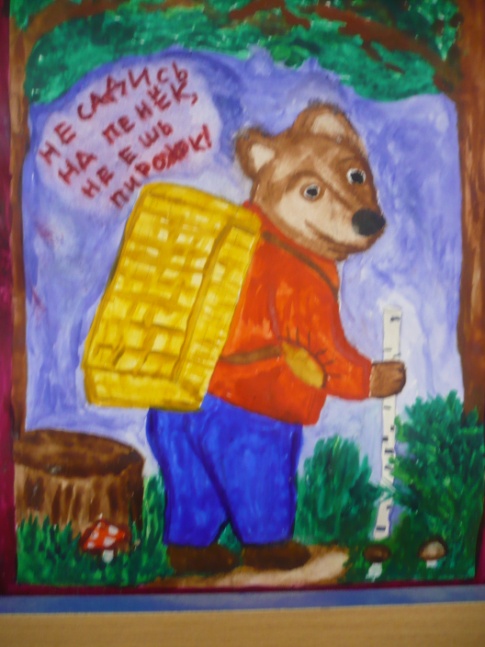 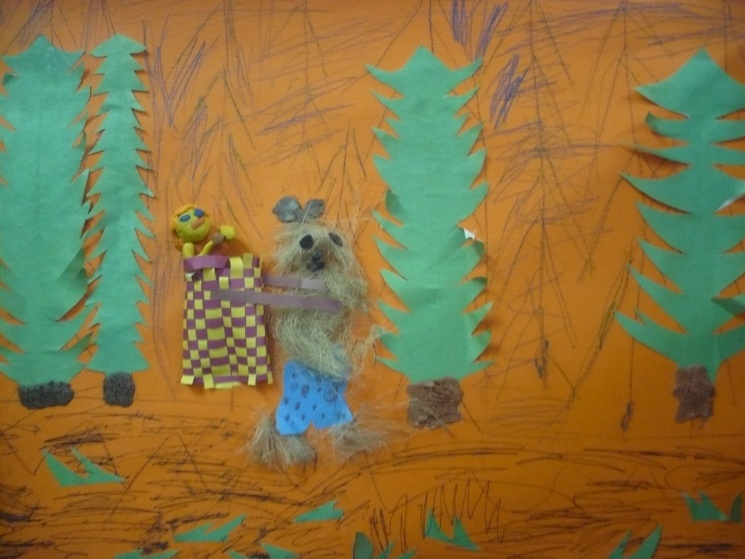 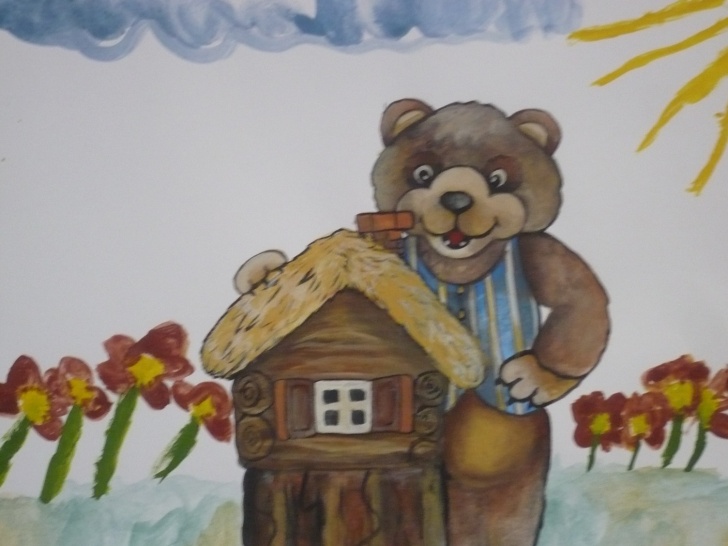 Наши работы
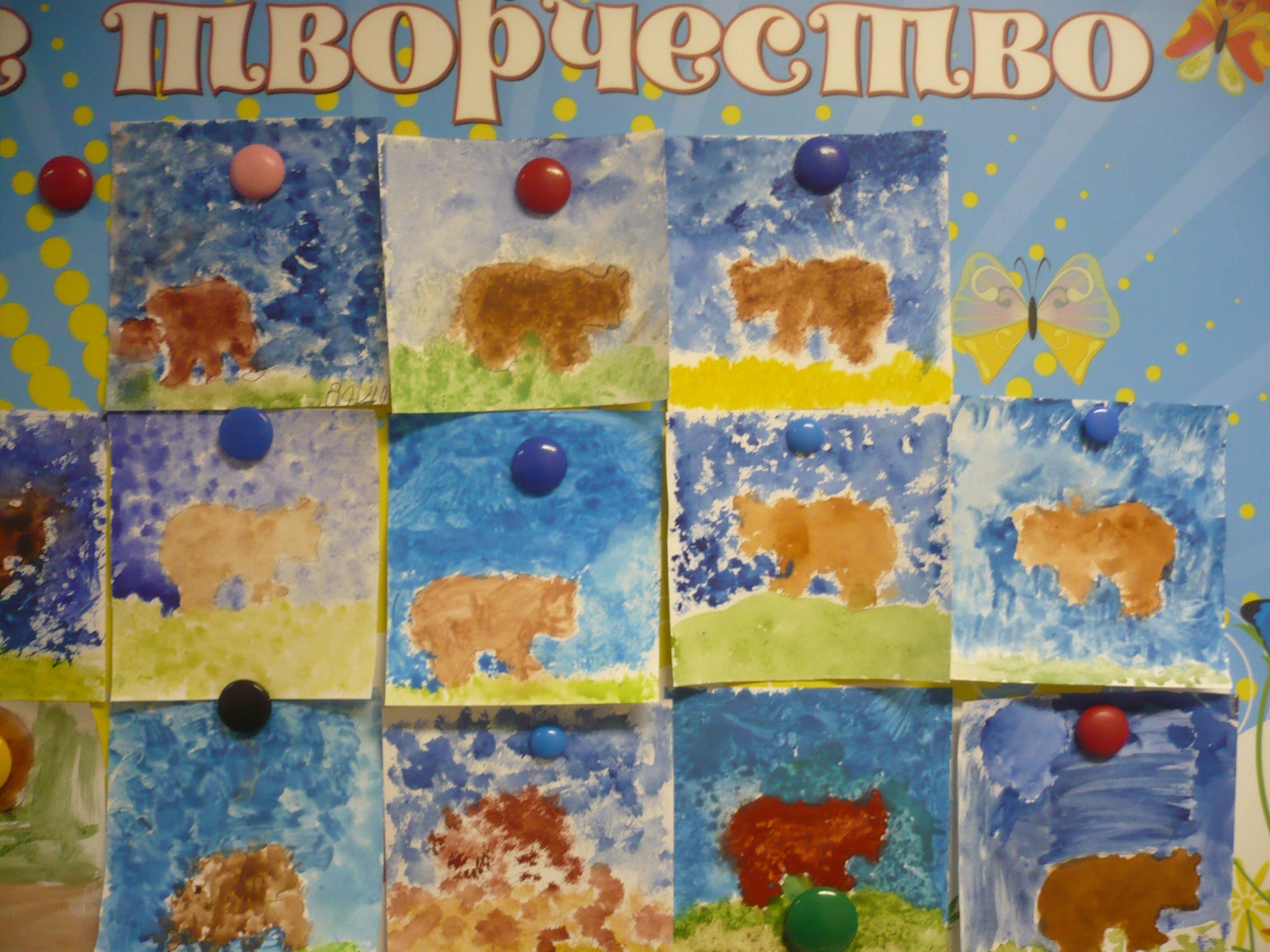